НОВЫЕ  ПОДХОДЫ К  НОРМИРОВАНИЮ  КАЧЕСТВА  НЕФТЯНЫХ  БИТУМОВ В ДЕЯТЕЛЬНОСТИ  ГОСУДАРСТВЕННОЙ  КОМПАНИИ  «РОССИЙСКИЕ  АВТОМОБИЛЬНЫЕ  ДОРОГИ»Худякова Татьяна СергеевнаЗаместитель генерального директораООО «Испытательный центр «Дорсервис»2012 г.
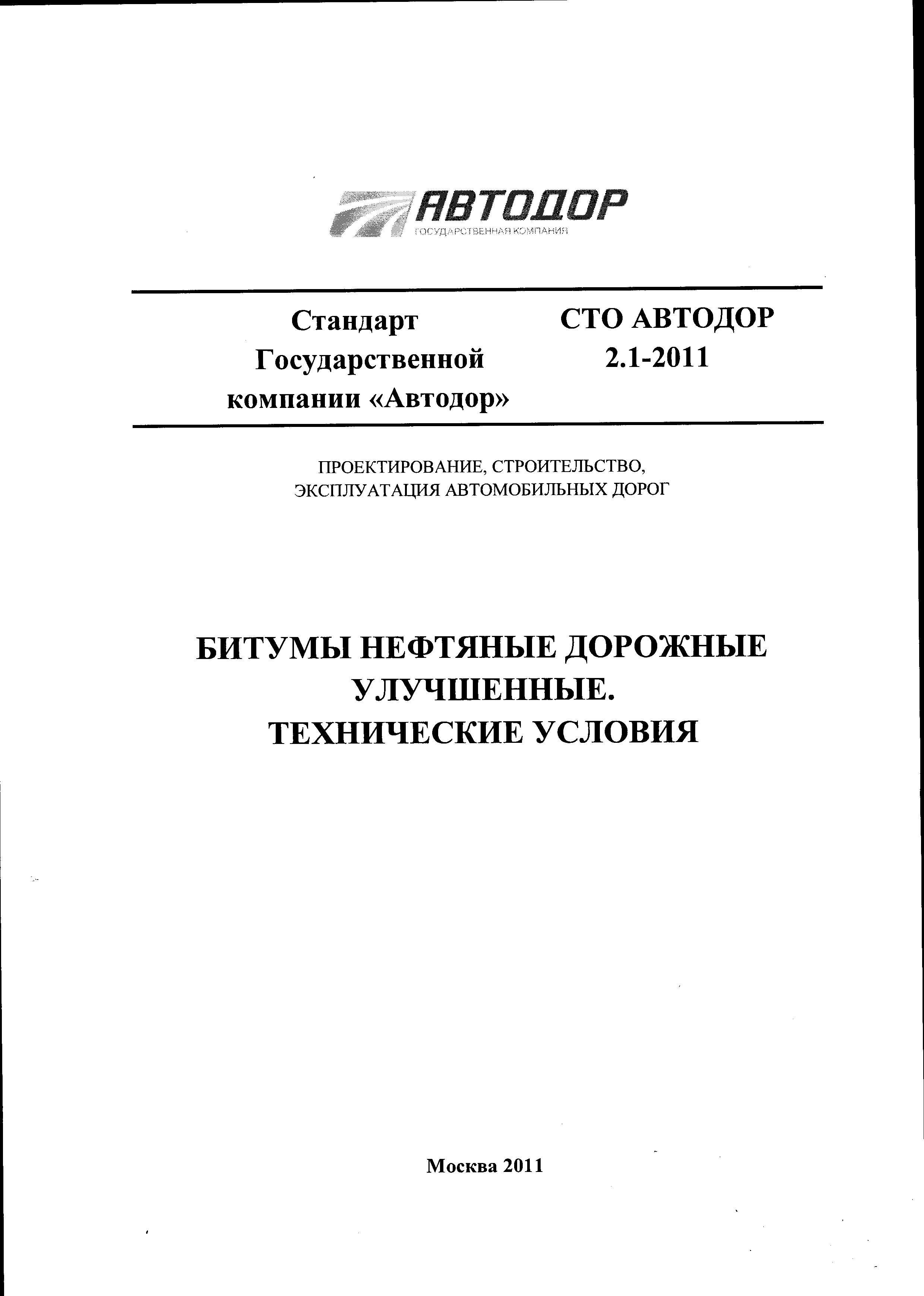 Основанием для формулирования новых             технических требований к дорожному битуму          являются результаты сопоставительного анализа: •    критериев  и   методов   оценки   качества   дорожных  битумов  в России    и         за    рубежом,  изложенных  в  требованиях  ГОСТ 22245-90   и     зарубежных       стандартах•    данных    комплексных    лабораторных    испытаний    дорожных    битумов           российского    производства   по   стандартным   методикам    ГОСТ  и  ASTM,         накопленных в Санкт-Петербурге за 15 лет•    данных   о    физико-механических     свойствах   асфальтобетонных  смесей,       изготавливаемых с использованием дорожных битумов разных марок•    информации   о    состоянии    дорожных      покрытий,       устраиваемых      с          использованием    дорожных   битумов   разных    марок в Санкт-Петербурге          и Ленинградской области
Динамика совершенствования  требований  ГОСТ  22245к битуму  нефтяному дорожному вязкому
Нормативные   требования   1993 года фирмы    «NESTE»   (Финляндия)   к   дорожному битуму марки BIT-80
Нормативные требования фирмы  «NYNAS» (Швеция)  1997 года к дорожному битуму марки В 85
Нормативные требования Британского стандарта 1989 года  к качеству нефтяных вязких дорожных битумов (выдержка для некоторых марок)
Нормативные требования США  1976 года к дорожному битуму, маркированному по пенетрации
Нормативные требования США  1976 года к дорожному битуму, маркированному по вязкости исходного битума
Требования США  1976 года   к дорожным битумам, классифицируемым по вязкости при 60°С  битума после прогрева во вращающейся тонкой пленке
 - может быть использован метод испытания в тонкой пленке, но арбитражным методом 
             является AASHTO T 240
              - при дуктильности менее 100 см материал будет считаться пригодным, если дуктильность при 15,6°С 
              не менее 100 см
Требования Японского стандарта JIS K 2207  к дорожным битумам
Примечание: Для  битумов  марок   40-60,  60-80,  80-100,  100-120   обязательно   определяется 
показатель «кинематическая вязкость»  при следующих температурах: 120°С,  150°С,  180°С
Нормативные требования к дорожному битуму в разных странах по состоянию на 1995 год
+  - максимальное значение                  -    - минимальное значение
         •  - определенное значение                    ○ – интервал значений
EN 12591:2009  Классификация дорожных битумовc «пенетрацией при 25°С»  в диапазоне от 20 х 0,1мм  до 220 х 0,1ммСвойства, обязательные для всех марок дорожного битума, представленных в таблице
 - значение 2  должно согласовываться с требованием по температуре  хрупкости  по Фраасу или индексом
                пенетрации  исходного битума 
                - изменение массы может быть как положительным, так и отрицательным
EN 12591:2009  Классификация дорожных битумов с «пенетрацей при 25°С»  в диапазоне от 20 х 0,1мм  до 220 х 0,1мм.  Свойства, определяемые региональными требованиями
 - значение 2  должно согласовываться с требованием по температуре  хрупкости  по Фраасу или индексом
          пенетрации  исходного битума 

      - не нормируется в случае отсутствия региональных требований
SFS-EN 12591:2009 Финские нормативные требования  к дорожному битуму
ГОСТ  22245 , в отличие от зарубежных стандартов:
не предусматривает:
    • проведение   испытаний    на    прогрев    битума в тонкой пленке, имитирующей  негативное 
      воздействие   на    пленку    вяжущего      кислорода       воздуха    при    высокой   температуре
      приготовления     горячих     асфальтобетонных   смесей
   • регламентацию    значений    показателей    физико-механических   свойств     битума     после 
      термообработки;
   • регламентацию      значений      показателей      вязкости:      кинематической        при       135°С, 
      определяющей  технологические     свойства   битума  на  стадии  смешения  с  минеральным
      материалом ,     и    динамической     при    60°С,       обусловливающей       сдвигоустойчивость
      асфальтобетонного покрытия;

   регламентирует:
  • низкие      значения       показателя         «растяжимость     при      25°С»,       обусловливающего 
     деформативную    способность   асфальтобетонного  покрытия;
  • показатель  сцепления битума с эталонным материалом – мрамором, высокая адгезионная 
     способность нефтяных битумов к которому предопределена  их химической природой;
  • значения показателей:  «глубина проникания иглы при 0°С» и  «растяжимость при 0°С»
Проект ГОСТ  Р на битумы дорожные улучшенные   (2001г.)
Перечень показателей физико-механических свойств дорожных битумов улучшенного качества, регламентируемых нормативными документами, разработанными российскими производителями за последние 20 лет
Результаты   испытаний  на  соответствие   требованиям   ГОСТ 22245-90      битума марки  БНД 60/90 в пробах, отобранных из промышленных партий товарной продукции разных производителей  в 2010г.
Результаты  испытаний на соответствие требованиям ГОСТ 22245-90 битума марки  БНД 60/90 в пробах, отобранных из промышленных партий товарной продукции ОАО «Московский НПЗ» в 2010г.
Результаты испытаний на соответствие требованиям ГОСТ 22245-90 битума нефтяного дорожного улучшенного из западно-сибирских нефтей марки БДУС 70/100 в пробах, отобранных из промышленных партий товарной продукции ООО «КИНЕФ» в 2010г.
Результаты  испытаний  на  соответствие  требований    ГОСТ 22245-90    битума   нефтяного  дорожного   улучшенного   марки БДУ 70/100 в пробах, отобранных из промышленных партий товарной продукции ООО «ЛУКОЙЛ-Ухтанефтепереработка» в 2010г.
Результаты  дополнительных   испытаний   битума    нефтяного    дорожного    вязкого     марки   БНД 60/90 в пробах, отобранных из промышленных партий товарной продукции разных производителей в 2010г.
Результаты  дополнительных   испытаний   битума    нефтяного    дорожного    вязкого     марки   БНД 60/90 производства ОАО «Московский НПЗ» в пробах, отобранных из промышленных партий товарной продукции  в 2010г.
Результаты  дополнительных   испытаний   битума    нефтяного    дорожного    улучшенного из западно-сибирских нефтей     марки   БДУС 70/100   производства   ООО «КИНЕФ»  в   пробах,   отобранных   из  промышленных   партий  товарной  продукции в 2010г.
Результаты  дополнительных   испытаний   битума    нефтяного    дорожного    с  улучшенными   характеристиками     марки   БДУ 70/1000    производства    ООО «ЛУКОЙЛ-Ухтанефтепереработка»  в   пробах,   отобранных   из  промышленных   партий  товарной  продукции  в 2010г.
Показатели  физико-механических   свойств    дорожного   битума разных марок после прогрева в тонкой пленке по методике ASTM D 1754, обусловливающие его эксплуатационную надежность в составе дорожных покрытий
Динамика совершенствований нормативных требований к битуму нефтяному дорожному улучшенному марки БДУ 70/100 производства ООО «ЛУКОЙЛ-Ухтанефтепереработка»
Динамика совершенствований нормативных требований к битуму нефтяному дорожному улучшенному марки БДУ 70/100 производства ООО «ЛУКОЙЛ-Ухтанефтепереработка»
Технические требования к битуму нефтяному дорожному  улучшенному, используемому на объектах строительства, реконструкции и ремонта дорог Государственной Компании «Автодор»  СТО АВТОДОР 2.1-2011
Технические требования к битуму нефтяному дорожному  улучшенному, используемому на объектах строительства, реконструкции и ремонта дорог Государственной Компании «Автодор»  СТО АВТОДОР 2.1-2011После прогрева в тонкой пленке по методике EN 12607-2 или (EN 12607-1)
ПРОЕКТ  НАЦИОНАЛЬНОГО  СТАНДАРТАБИТУМЫ  НЕФТЯНЫЕ ДОРОЖНЫЕ ВЯЗКИЕ. ТЕХНИЧЕСКИЕ УСЛОВИЯ
Продолжение таблицы                                                ПРОЕКТ  НАЦИОНАЛЬНОГО  СТАНДАРТА                    БИТУМЫ  НЕФТЯНЫЕ ДОРОЖНЫЕ ВЯЗКИЕ. ТЕХНИЧЕСКИЕ УСЛОВИЯ
Продолжение таблицы
Результаты оценки физико-механических свойств дорожного битума разных марок российского производства на соответствие Техническим требованиям  EN  12591: 2009
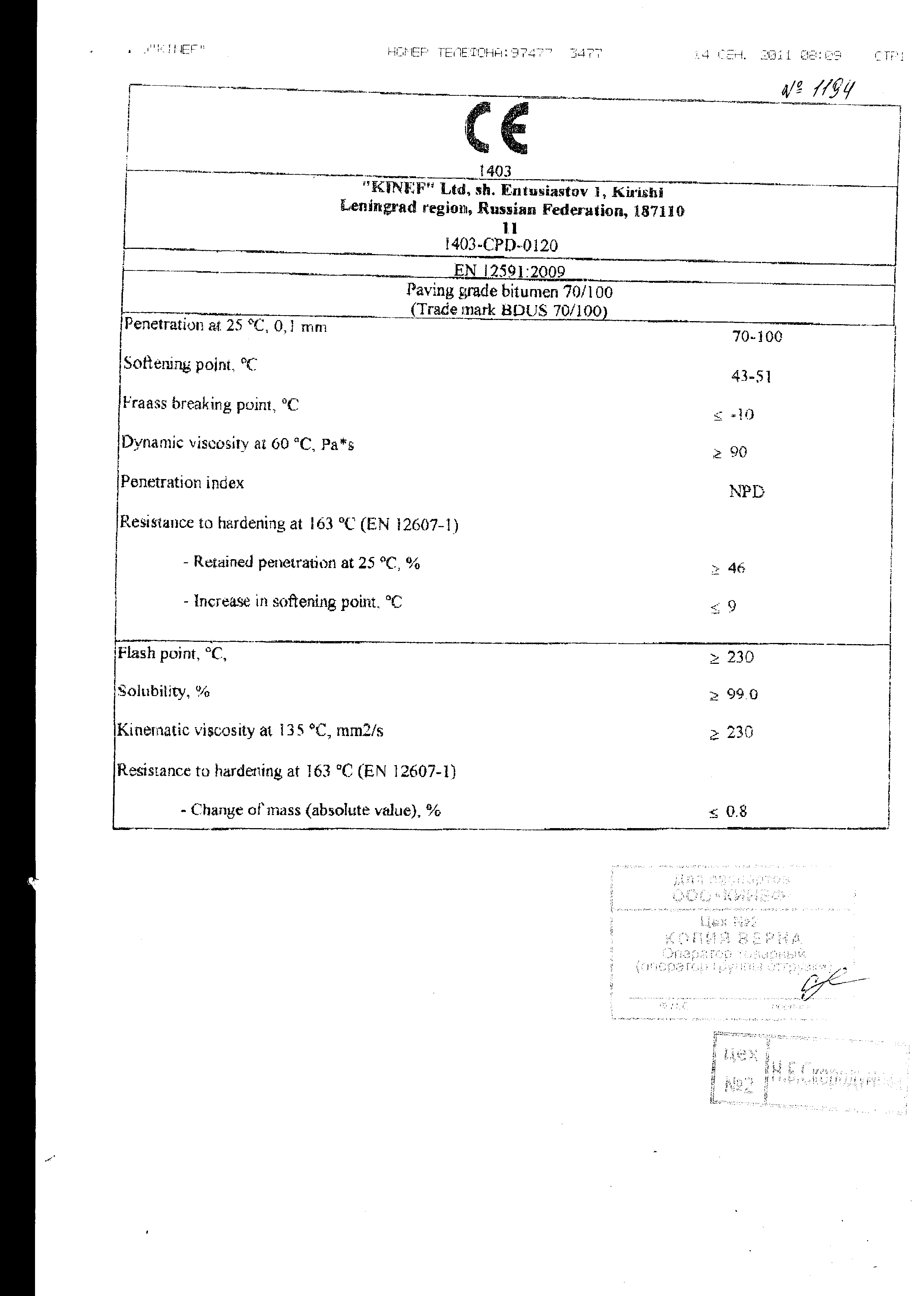 ОПТИМАЛЬНЫЙ  ВАРИАНТ Технических требований к битуму нефтяному дорожному улучшенному
Требования AASHTO МP1   (Superpave) 2001г.   к битумным вяжущим
Требования AASHTO МP1   (Superpave)   к битумному вяжущему марки PG 70
Испытательное оборудование для битумного вяжущего Superpave и цели исследования